Lesson 2 (Firearm Injuries)
By 
Dr Nadir Ali
C:  TYPES OF AMMUNITION
a) Cartridge of smooth bored firearms  (Shotgun)
          It contains pellets 

b) Cartridge of rifled firearms   
                                        (Gun) 
          It contains bullet
a) Parts of Shotgun Cartridge
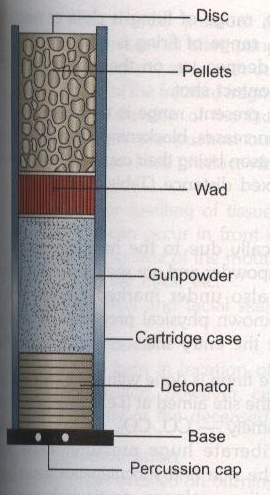 (Primer)
Shotgun Cartridge Components
Cartridge case with percussion cap  
Primer (Detonator)
Powder charge/Gun powder 
Wad (Partition/Covering) 
Lead shots/pellets 
Cardboard disc
Shotgun Cartridge (contd.)
01.Cartridge case 

     It is made up of Cardboard/Plastic. It has percussion cap at its base where firing pin strikes the primer.
Shotgun Cartridge (contd.)
2. Primer (Detonator) 

     It has igniting mixture which translates mechanical impact into chemical energy after its  rapid combustion.
    It contains barium, lead and some other salts.
Shotgun Cartridge(contd.)

03. Powder charge/Gun powder
       It may be Black/Smokeless powder. 
A)   Black powder 
 It consists of potassium nitrite (75%),charcoal (15%) and Sulphur (10%).
 when ignited, it produces gas pressure with a lot of smoke and unburned particles 
One gram produces 270ml of gas with 44% conversion of powder to gases.
Shotgun Cartridge(contd.)
B. Smokeless powder 
It consists of nitrocellulose (single base) and may be additionally added nitroglycerine (double base).
It burns more and produces less smoke  
One gram generates up to 900ml of gas with 100% conversion of powder to gases
Shotgun Cartridge(contd.)

04. Wad (Partition/Covering).
     It is made up of paper, felt or  
     plastic material.
     It physically separates the  
     gunpowder and pellets.
05. Lead shots ( pellets ).
    These are the projectile of  shotgun.  
    These are multiple uniform spherical balls of lead.
Shotgun Cartridge(contd.)

6. Cardboard Disc
 It is on the closed terminal end of cartridge. 
 The cardboard disc and the wad help to keep the pellets in their place as a single mass within the cartridge case.
Component of a bullet
Cartridge of a Gun
Body
Cartridge of a Gun  (contd.)
Gun cartridge is rifled firearm   
     ammunition. 
  It contains four parts
    Cartridge case 
    Primer 
    Gun powder 
    Bullet  
In this, no wad or cardboard disc like shotgun cartridge.
Cartridge of a Gun (contd.)
01. Cartridge Case 
     It is an elongated metallic cylinder made up of brass 
     This has two ends (flat and closed end). 
     At the base there is percussion cap.
02. Primer
    Same as discussed in shotgun cartridge.
Cartridge of a Gun (contd.)
03. Gun powder 
     Next to the primer, is the gunpowder which may be  black or smokeless. 
     All the elements are in the same pattern as in shotgun cartridge.
Cartridge of a Gun (contd )
04. Bullet
      It is of conical shape with four components  
Body-- made up of cupronickel alloys. 
Base– flat shaped, and is held tightly in the terminal end of cartridge case.  
Nose– it is pointed tip of the bullet.  
Core– made up of lead within---it provides weight to the bullet.
Deferent's types of bullets are used in riffled firearm. 
Jacketed bullets 
	fully jacketed 
	partially/non-jacketed bullets 
Dum Dum bullets:
	India in 1890’s by captain Bertie clay. These were partially jacketed bullets that were first replaced by ‘ball Mark III’ bullets then both the types were abandoned.
Explosive bullets: 
	These bullets may explode during the surgical removal from body. In an assault n president of United States Mr. Ronald Regan such bullet was used but It failed to explode in this case. 
Frangile balls: 
	Used in US army and air force as a training bullet that contained paint and no projectile. 
Baton round: 
	Popularly known as rubber bullets used by police.
Armour-piercing bullets: 
	it is a type of military bullet designed to penetrate the light steel armour. 
Incendiary bullets: 
	army bullets used to ignite the target. 
Tracer bullets: 
	this type of bullet leaves a visible mark or trace over the target so that the gunner can observe the strike of the strike of the shot on the target.
03. Ballistics    
(Ballistics greek ballein, meaning throw)
     
    It is the science of the motion of a projectile          or 

    It is the study of the physical forces acting on the projectile during its flight.
Ballistics (contd.)
Types of ballistics

Interior Ballistics.
Exterior Ballistics.
Terminal/ target/ wound Ballistics.
Internal Ballistics
It is the study of the forces responsible for propulsion of projectile within the bore of the barrel till the exit of the projectile.
Internal Ballistics(contd.)
Understanding pre-require knowledge of:
Firearm design.
Ammunition design.
Cycle of fire.
     Firearm Design and Ammunition Design has been already discussed.
Cycle of Fire 
Three stages:
Cartridge feeding ( Loading ) & chambering ( Cocking ).
Firing-when trigger is pulled. 
Extraction of fired cartridge after chain events.
CHAIN OF EVENTS
(Operating principal in a firearm discharge)
↓ Strike.
↓ Primer ignites.
↓ Powder charge burns.
↓ Temperature increases.
↓ Gases produced
↓ Chamber pressure increases.
↓ Bullet / shot charge moves.
↓ Exit of bullet.
↓ Chamber pressure zero.
Gases produced:
     Carbon dioxide, Carbon monoxide, Nitrogen, Sulphureted Hyd., Methane etc. 
Chamber Pressure of various weapons:
     Revolver            4 tons.
     Pistol.                6 tons.
     Rifle.                  20 tons.
Bullet’s behavior in the barrel till exit:
    Bullet besides acquiring acceleration is subjected to groove effect, making it to go in rotation, therefore it acquires two forces:
Forward motion.
Rotational motion.

    Shots/pellets behavior in the barrel till exit 
   These will have mostly forward motion.